Health Insurance 101
Understanding your Health Insurance
Understanding your health insurance is critical to getting the most out of your plan. But with so many unfamiliar terms, it can seem like your coverage is in a different language and you never have time to research terms when you need them the most. 
That’s why we’ve identified and defined some important health insurance terms to help you get the most out of your insurance.
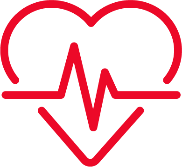 Deductible
The amount you pay out-of-pocket for healthcare expenses before an insurance provider will pay any expenses. After you pay your deductible, you usually pay only a copayment or coinsurance for covered services. Your insurance company pays the rest.
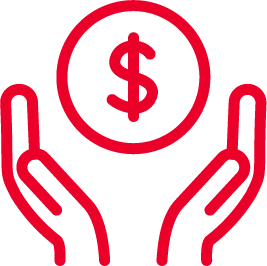 For example:
If your plans deductible is $1,500, you’ll pay 100% of eligible healthcare expenses until the bills total $1,500. After you pay the deductible, you then share the cost with your plan by paying either copayments or coinsurance.
Copayment
A copayment (or “copay”) is a fee you pay at the time of service when you receive a specific medical service or supply.
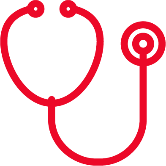 For example:
For example, your health insurance plan may require a $15 copayment for an office visit or brand-name prescription drug.
Coinsurance
Coinsurance is a percentage fee that you pay for medical services or supplies once your deductible has been paid.
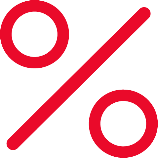 For example:
Your plan might cover 80% of your medical bill. You will have to pay the other 20%. The 20% is the coinsurance.
Health Savings Account (HSA)
An account that lets you save for future medical costs. Money put in the account is not subject to federal income tax when deposited. Funds can build up and be used year to year to pay for deductibles, copayments, coinsurance and other medical expenses. They are not required to be spent in a single year.
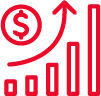 Urgent Care
An urgent care center is a convenient option when illness strikes outside of your doctor’s regular office hours. Urgent care is an alternative when an illness, injury or condition is serious enough that you need care right away but not so severe that it requires hospital emergency room care.
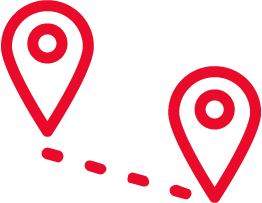 Out-of-pocket Costs
Out-of-pocket costs is your portion of the bill after insurance has covered their part.
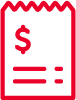 Benefits
Benefits are what’s covered under a health insurance plan. Covered benefits and services that are not included are defined in the health insurance plan's coverage documents.
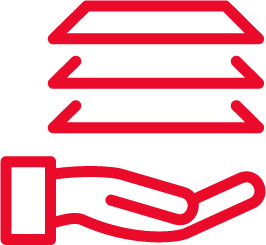 Learn More!
For more health insurance information and to earn points towards healthy rewards, open a Living Well account or login today!
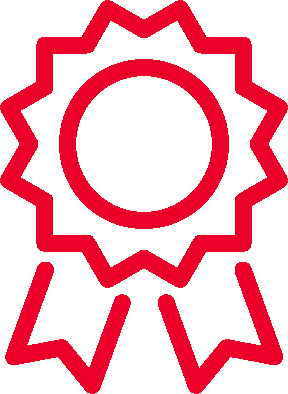 www.harvardpilgrim.org/livingwelleveryday